Arlington County Board
February 21, 2023
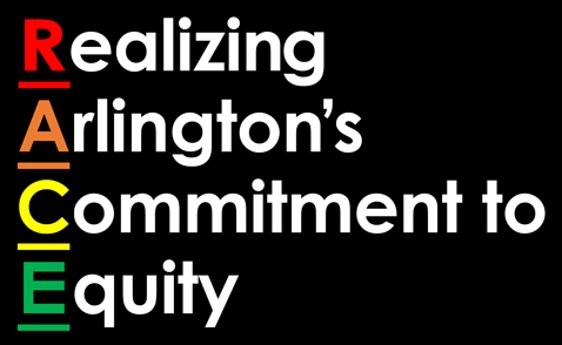 Advancing Racial Equity In Government
Arlington County’s Racial Equity Framework
Vision
An Equitable Arlington is one where all are valued, educated, healthy and safe regardless of race

Mission
As an employee, resident or business in Arlington, advance racial equity as a county-wide priority to eliminate, reduce, and prevent disparities in our policies, procedures, practices, engagement, and interaction with and service to the community.
Our Primary Objectives
ASSESS
Track and measure outcomes and strategically manage long-term systemic impact and organizational and cultural change.
OPERATIONALIZE
Analyze planning, programs, services, policies in the context of a “response-driven government” culture to determine whether they address or exacerbate disparities.

Define strategies to address and resolve disparities.

Allocate and distribute resources to support identified strategies.
NORMALIZE
Ensure the commitment of every individual to meaningfully engage in raising awareness of disparities. 

Commit to having conversations, engagement and education needed to share information about disparities due to race and inequities.
ORGANIZE
Build the infrastructure and establish a framework and guidelines in which racial equity work can be implemented.

Create culture for systemic and organizational change and management.
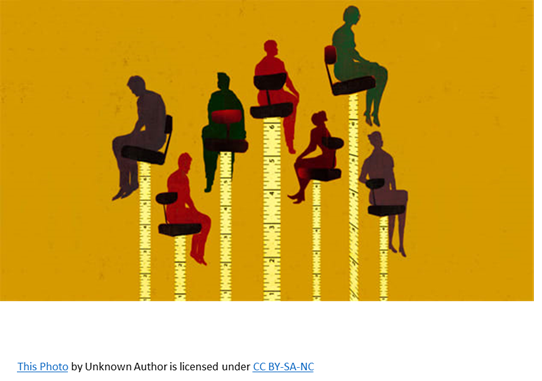 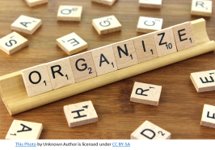 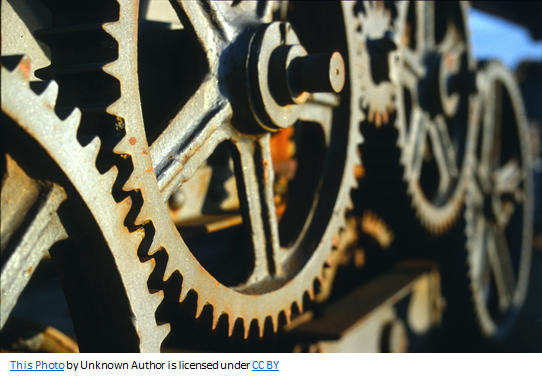 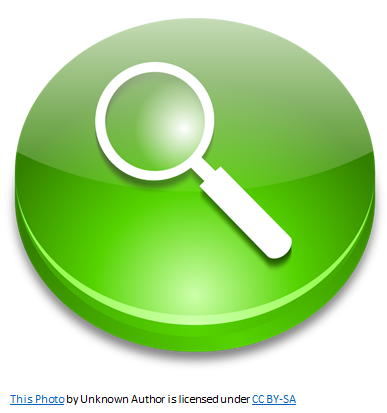 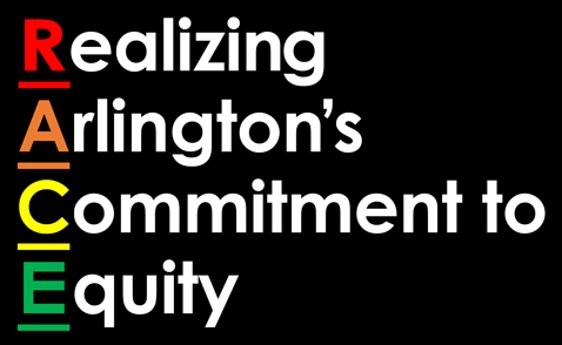 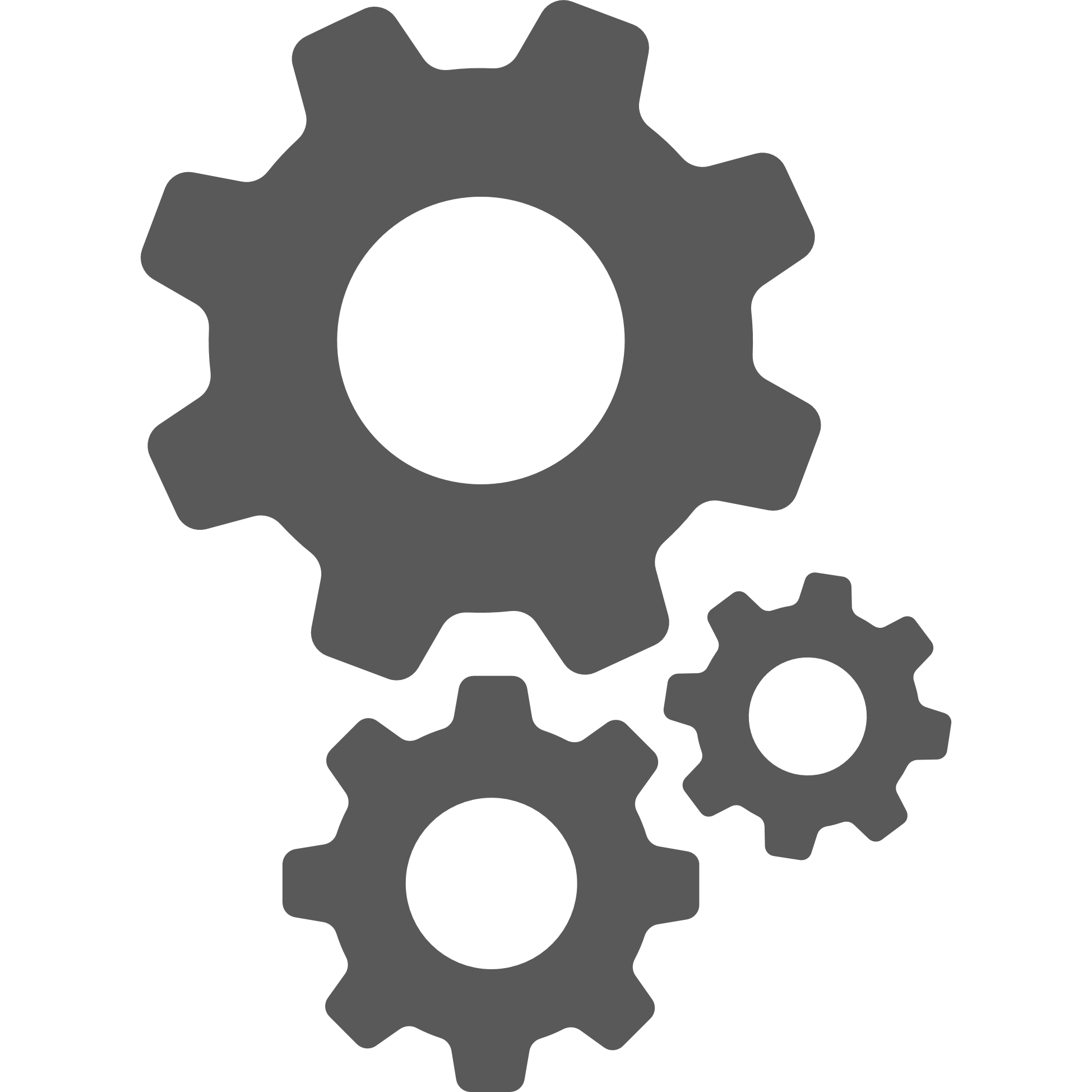 2022 RACE ROAD MAP
OPERATIONALIZE
To develop and consider the impact policies, plans, and decisions have on residents and employees
Race & Ethnicity Dashboard + UVA Social Impact Data Commons
Racial Equity Lens Process Guide for Staff
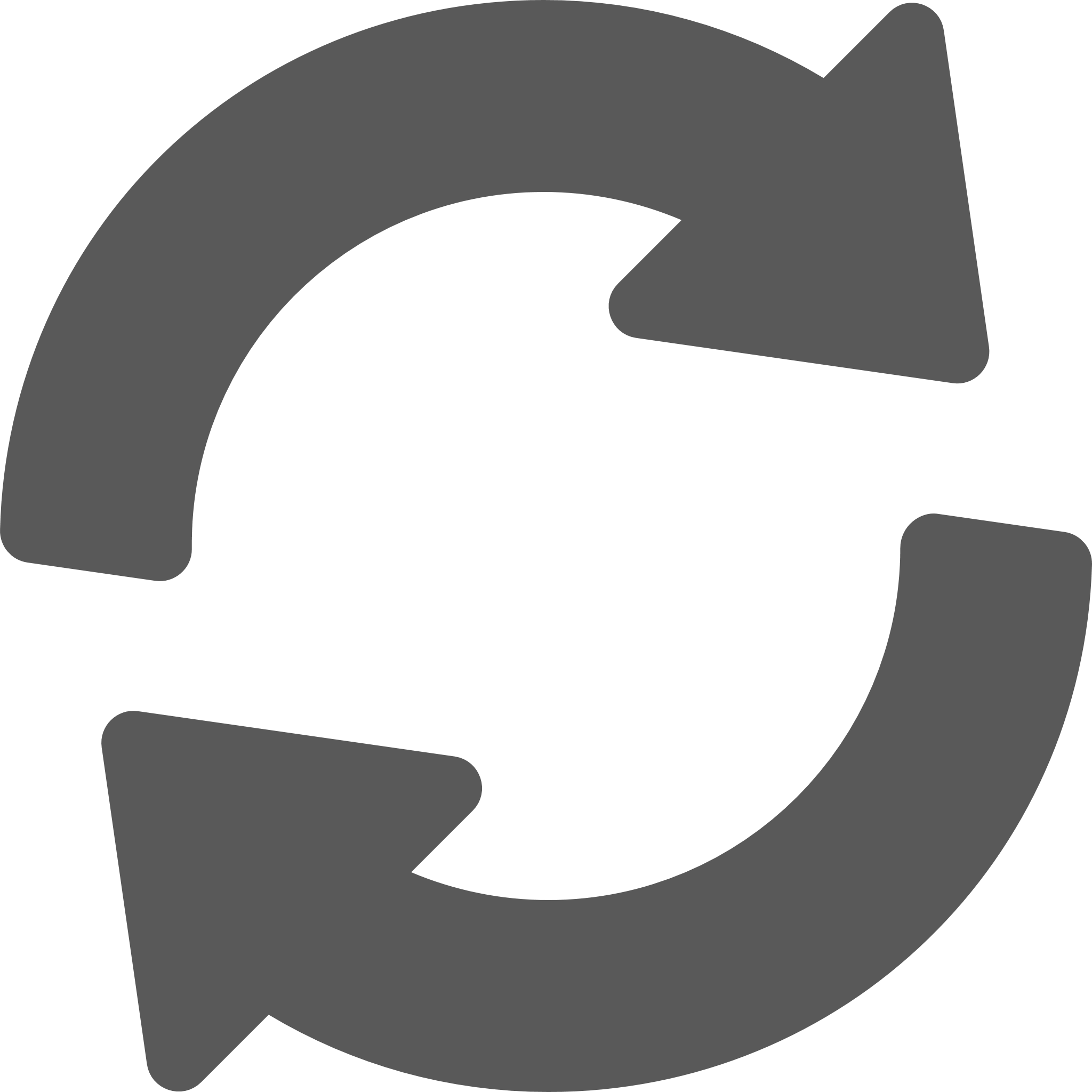 ORGANIZE
A sustainable and supported structure to advance racial equity
Racial Equity Core Team Interdepartmental Steering Committee
Department Equity Core Teams Established
Workforce Racial Equity Cohort Training
Restorative Mindset and Circle Process Staff Training
Dialogues on Race and Equity (DRE) Together Partners Recruitment and Training
MWCOG-GARE 2022 Cohort Participation
GARE Membership & Participation
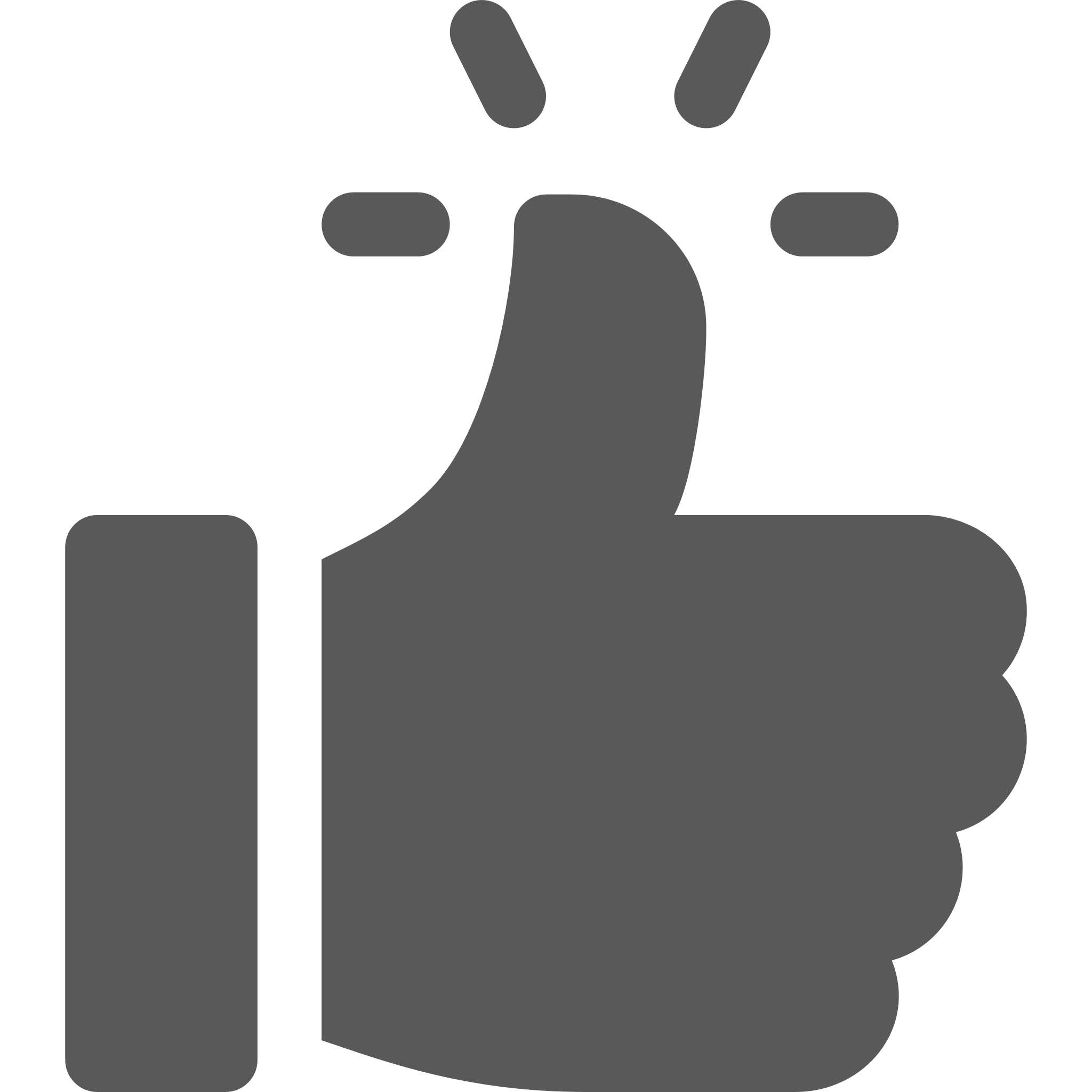 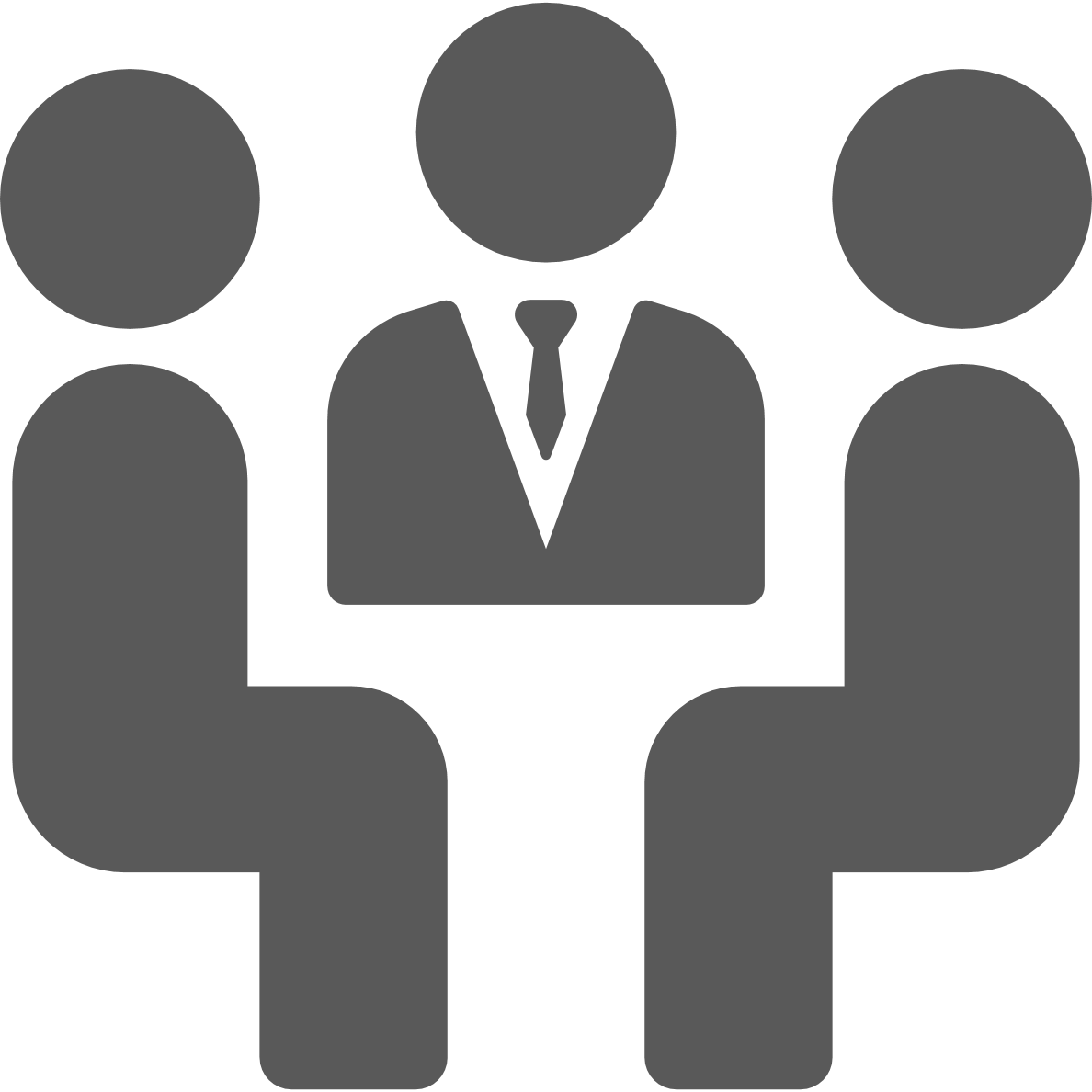 NORMALIZE
ASSESS
A shared understanding, knowledge and terminology around racial equity
Leading With RACE Workforce Education Modules
RACE VCircles
Racial History Timeline Additions + Oral Histories
Dialogues on RACE & Equity (DRE) in Our Community Conversations
All who interact with the County see themselves in the work, the process, the system and structure
Resident Satisfaction Survey + Race and Equity
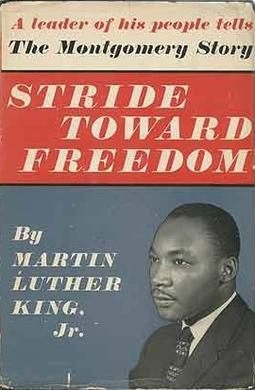 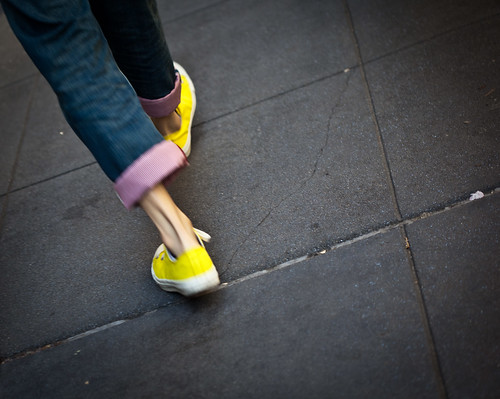 Making Strides In 2022...
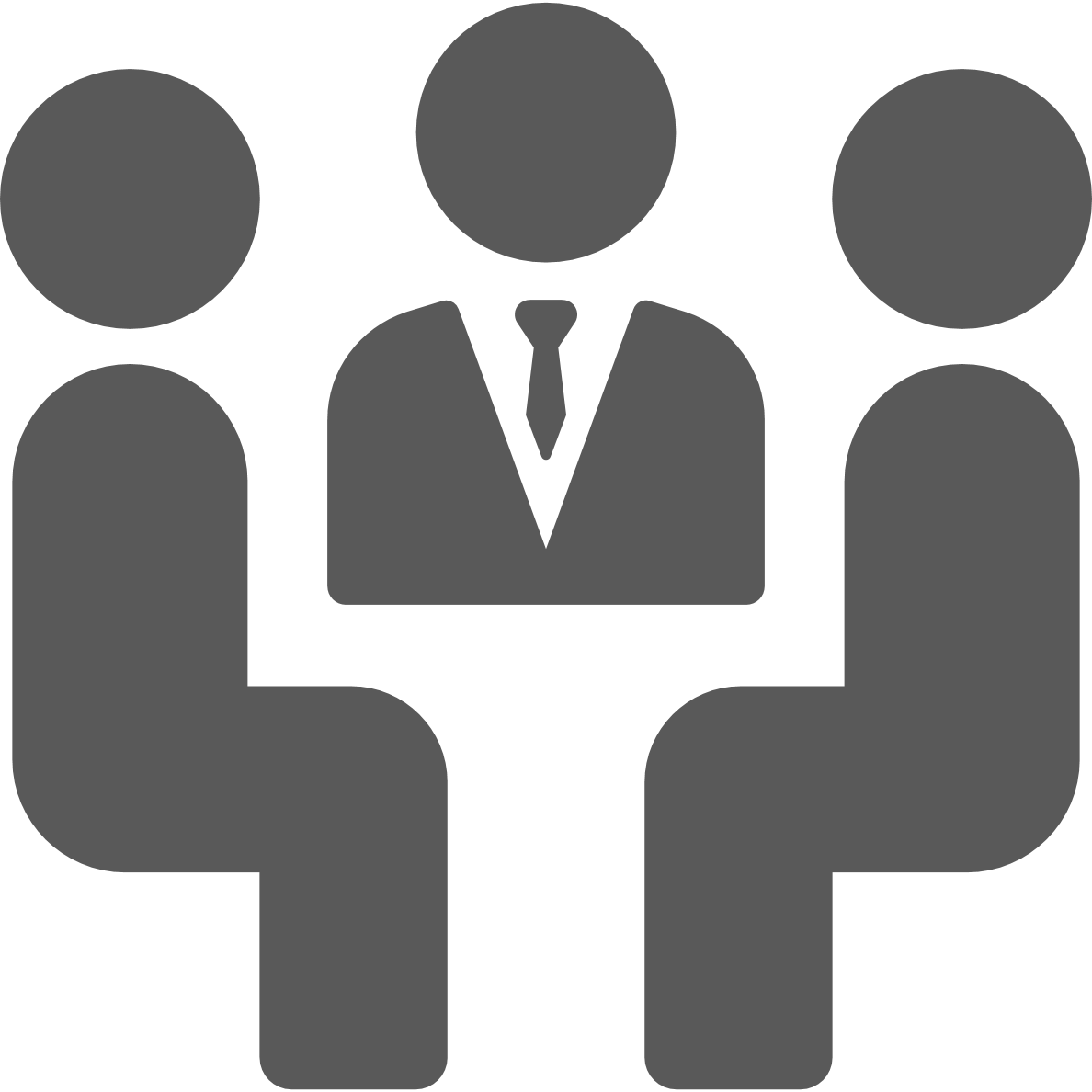 Taking Steps In 2023
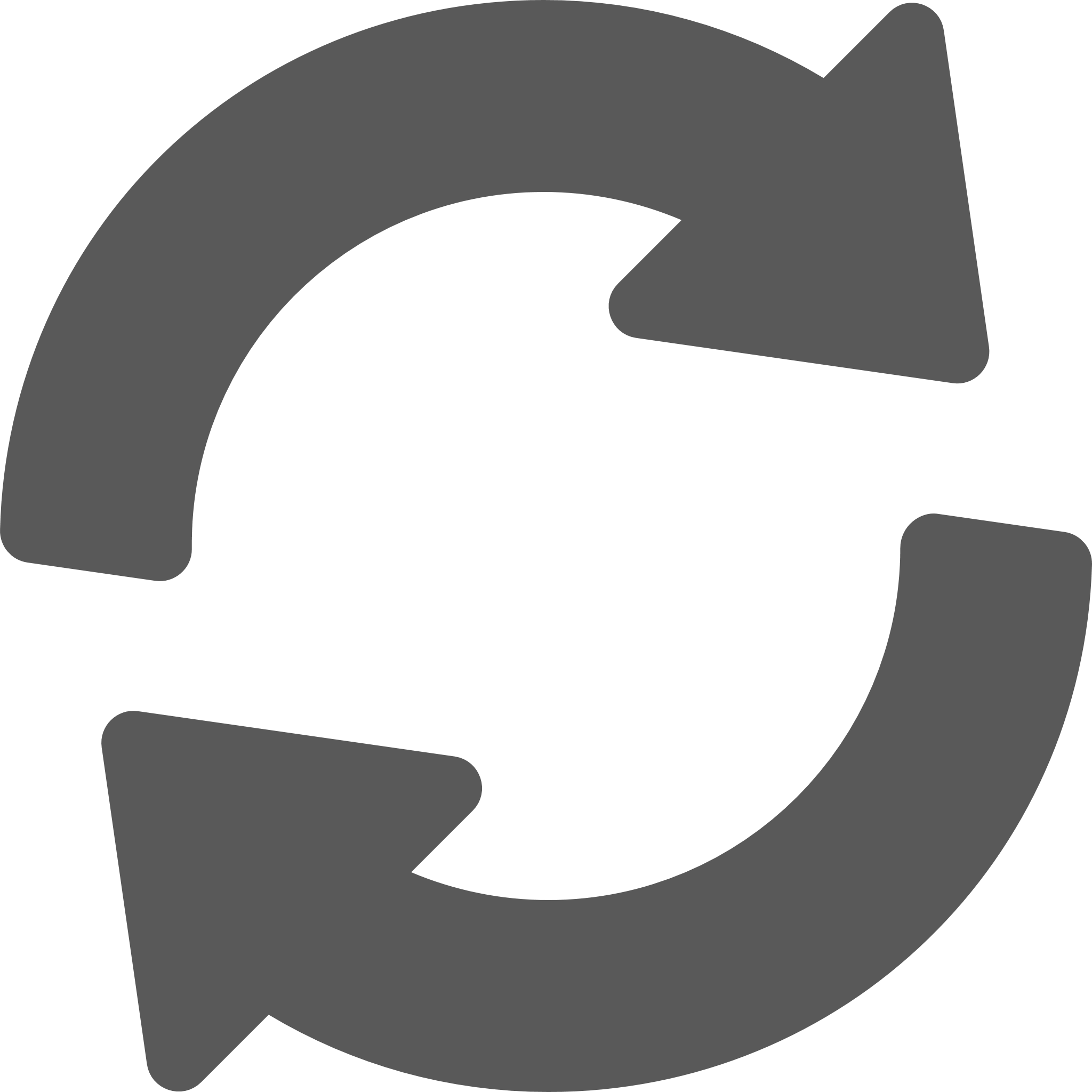 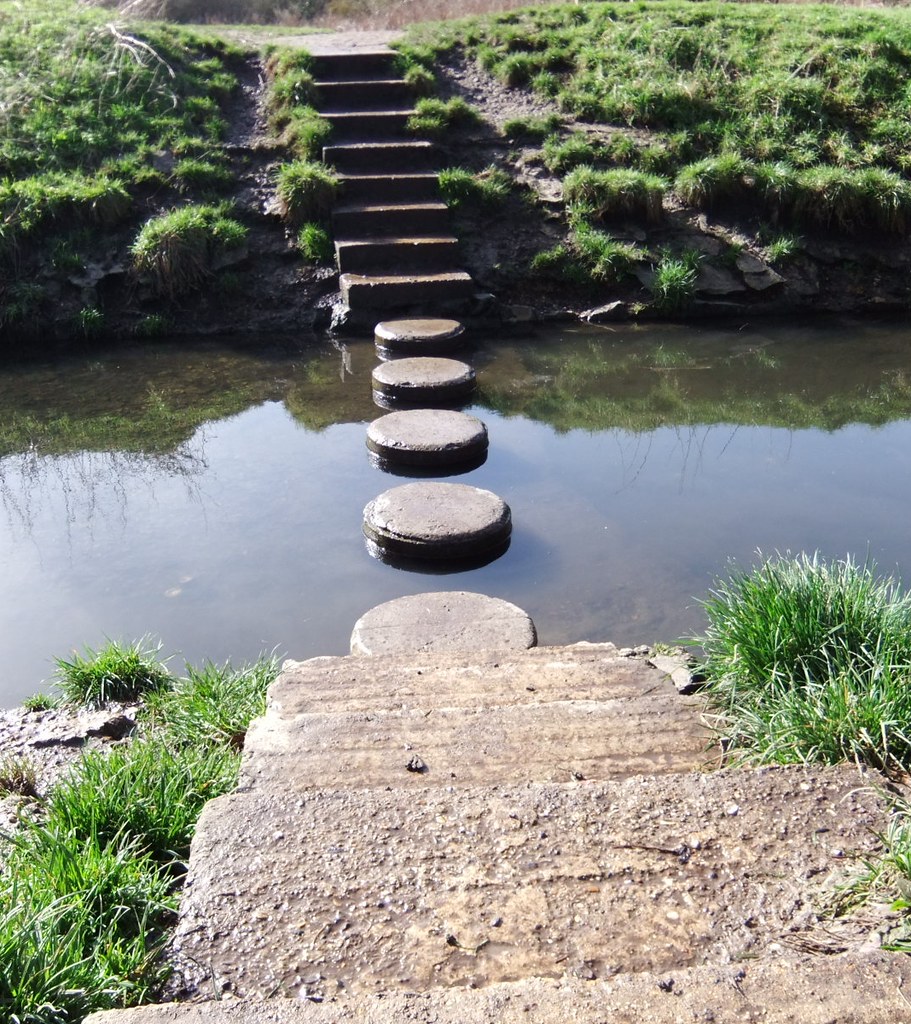 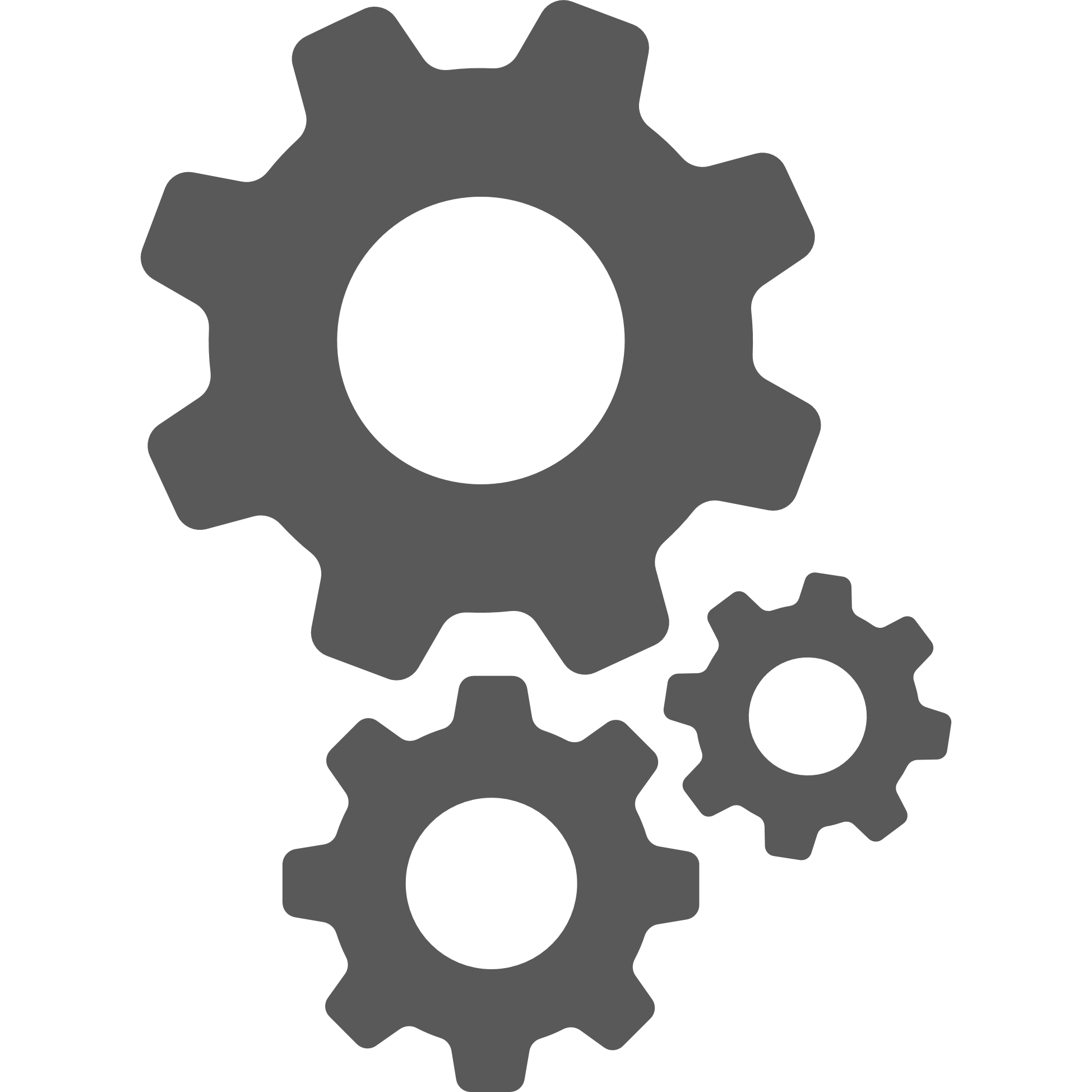 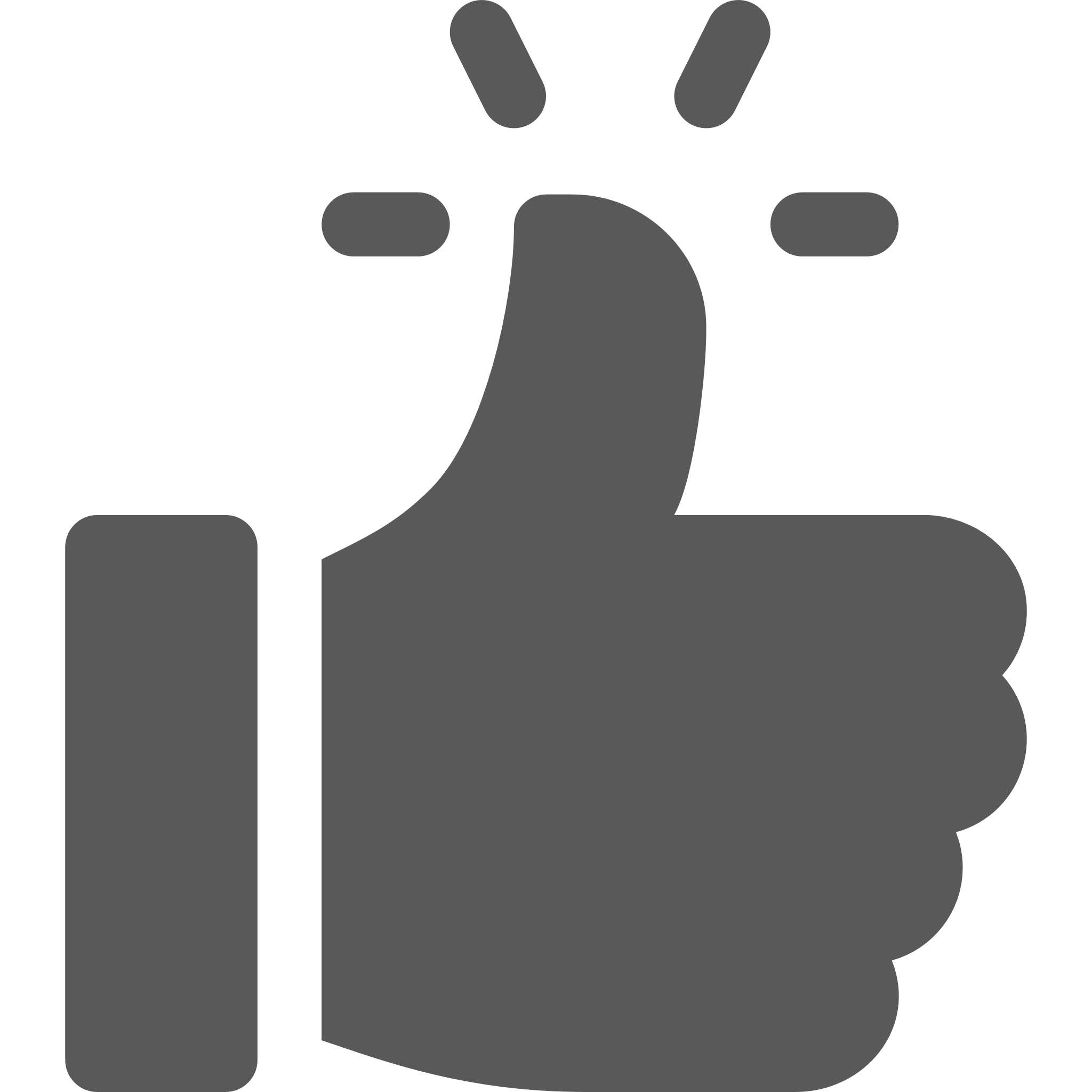 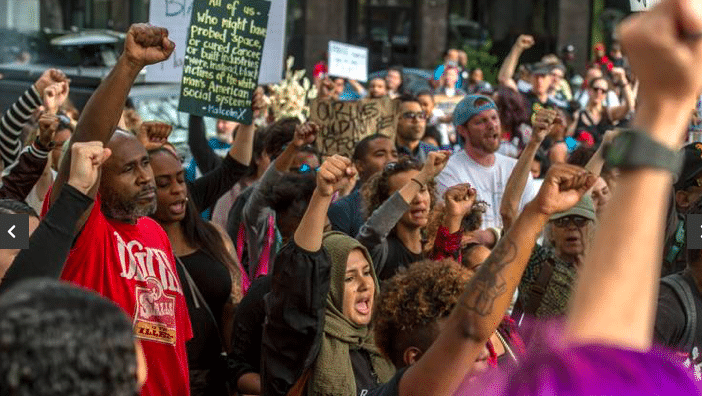 Leaders Call to Action
Lead and engage in conversations on race and equity
Confirm the strategic framework, organizational structure and commitment to their use to lead with RACE in all areas of government and the community
Use and promote the use of the Equity Lens in decision making and the Race & Ethnicity and Census Demographic Dashboards as a data source
Report on and present the outcomes of Normalizing, Organizing and Operationalizing Racial Equity
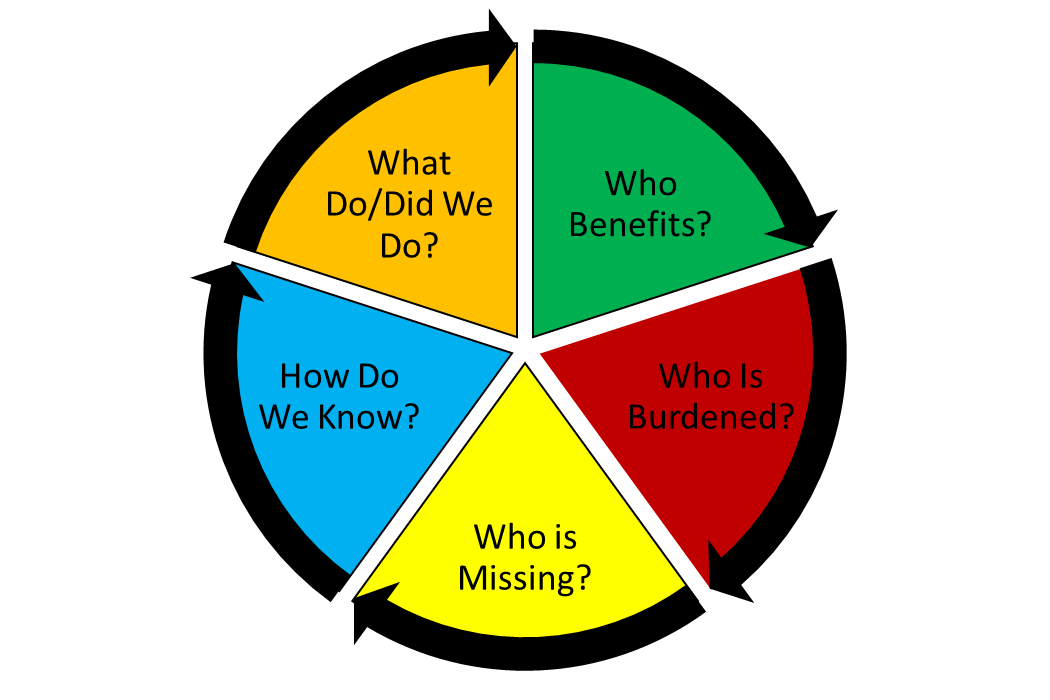 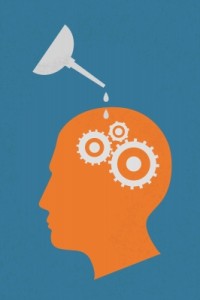 Ultimate Measure of Success
Racial Equity is who we are.  It is just what we do as a matter of practice and standard operating procedure.
This Photo by Unknown Author is licensed under CC BY